Unit 1 This is me!
Reading II
WWW.PPT818.COM
Who are they
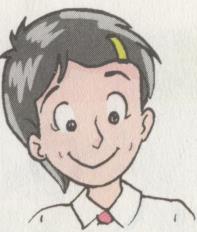 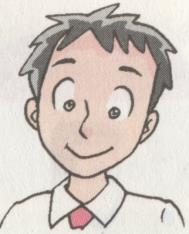 Millie
Simon
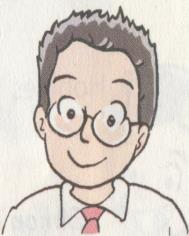 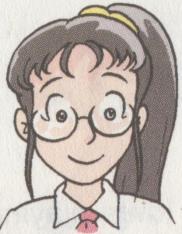 Daniel
Sandy
What are you like?
What do you like ?
My profile
What is your name?          My name is _______________.
Where do you live?          I live in_________________.
How old are you?             I am_______________________.
Hair        I have ____ hair and ____eyes.

tall…      I am ________.
I like___________________.
I’m  12 years old.
1) 12 years old  12岁
    His father is 40  _____ _____ .
2) 12-year-old   12岁的
     The ___________ girl lives with her 
     grandfather.
3) The boy is only ____________ (10岁), 
    but he has to look after his brother 
    Tommy, ____________(8岁) boy.
years  old
12-year-old
10 years old
an 8-year-old
I have long black hair.
have long black hair   长着黑色长发
1)玛丽留短发, 戴眼镜。
   Mary _____ _____ _____ and _____
   glasses.
2)短发的那个女孩是玛丽。
  The girl ____ _____ ____ ____ Mary.
3)穿兰色外套的那个男孩是谁？
    Who is the boy _____ a blue coat?
has   short   hair
wears
with  short  hair    is
in
She is good at swimming.
be good at…       擅长……
do well in…
be clever at…     
do sth. well
be a good+名词
1)She is good at swimming.（同义句）
   She _____ _____ in swimming.
   She ______ _____.
   She is a _____ __________.
2)Beckham is a good football player. （同义句）
   Beckham ______ ________ ______.
   Beckham ____ _____ ___ football.
does   well
swims   well
good    swimmer
plays    football    well
is     good   at
He likes/loves/enjoys reading.
1) like/love/enjoy doing …   喜爱做……
	 My father likes/loves/enjoys _______ newspapers.
2) like/love/enjoy sth.   喜爱某物
    All of us ________ the film last night.
3) enjoy oneself /have fun/have a good time 玩得开心
     They always _____ _________ at the 
    party.
    They always ____ __ ____ _____ at 
    the party.
reading
enjoyed
enjoy themselves
have  a  good  time
用所给动词适当形式填空
1.She likes _______ (swim) in    summer.
2.Tom’s mother _______ (enjoy)    _______    (dance).
3.At the weekend, Tony ________    (usual) _______ (go) _______    (run) in the park.
4.You can _______ (call) _____    (his) John.
5.Daniel is _______ and he often    ______ others.(help)
swimming
enjoys
dancing
usually
goes          running
call             him
helpful
helps
Translation
1、这个女孩来自北京。
The girl _______________ Beijing .
2、他们擅长画画。
They _______________________ .
3、丹尼13岁。
Daniel _____________
comes /is from
are good at drawing
is 13 years old.
4. 他喜欢放学后踢足球。
He likes
playing football after school.
Homework
Recite the text.
Remember the words and phrases.
Finish the exercises
Prepare for the next period.